Engineering and Applied Science Tribunal
General Meeting
Feb 24th  , 2014
Tribunal Officers
Tribunal Executives
Meeting Agenda
The Brandery
SG candidates for at large senator
Mr. Engineer
Order of the Engineer
February 26th – Startup Grind 5-7 PM
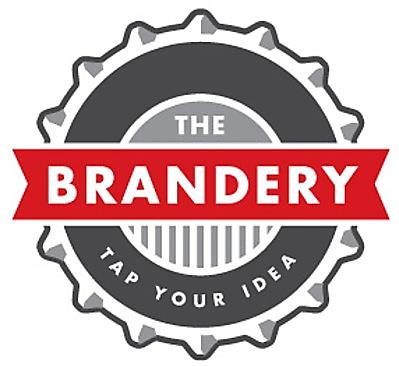 Office Hours: March 7th from 4-6PM
brandery.org/jobs
alex@brandery.org
859.466.9563
Johnathan Avant
Matthew Goldenberg
#YourGoldenTicket
@goforgoldenberg
Emily Heine
www.facebook.com/HeineforSenate
Tobi Akomolede
senatortobi.com
Sean Gleason
@UC_Gleason
Mitchell Phelps
Twitter: @MitchellPhelps

		#PhelpsHelps
Andrew Naab
Twitter: @AndrewNaab
Facebook: Re-elect Andrew Naab as your At Large Senator
Alex Shelton
#SHELTON4SENATOR
Jessie Gearhart
Jessie had a last minute work conflict
4th Year Biomedical Engineer
Former CEAS Senator, Current At-large
Beer Shah
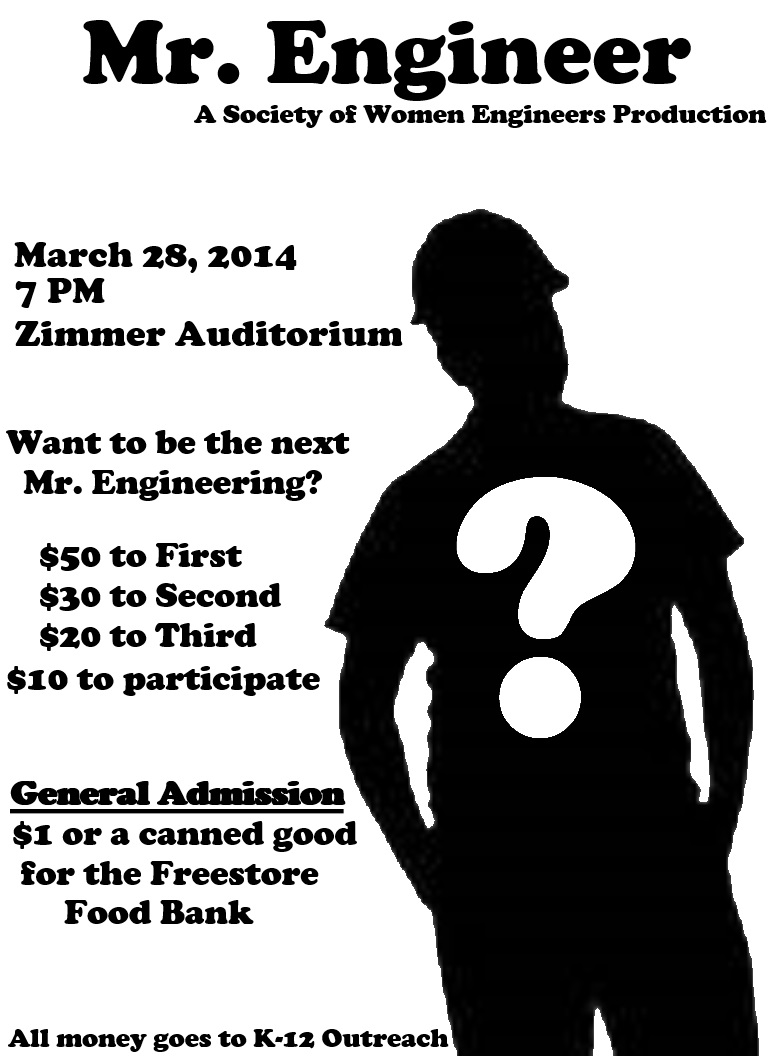 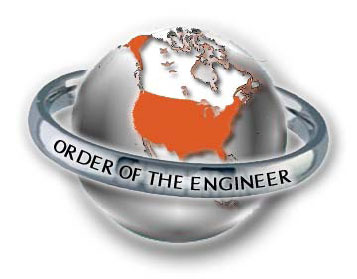 Order of the Engineer
What’s this all about?
Foster a spirit of pride and responsibility in the engineering profession.
Bridge the gap between training and experience.
Present to the public a visible symbol identifying the engineer.
Any engineer is eligible for induction if he or she has graduated/within one academic year of graduation from an EAC of ABET program or holds a license as a Professional Engineer.
Got Questions? Want to help? 
connelmt@mail.uc.edu
Officer Reports
Senators’ Report
Gameday X2 
Watch party at noon at Catskellar for Mens vs Ucon
Women’s vs Louisville at 2:00
Free teeshirt
Student Government Elections
Voting on Blackboard Wednesday through Friday
METRO CWEST Talent Show
Thursday 7:00, Zimmer Auditorium
Tickets $5 available before or at door
Carlo Perottino
Secretary
Please sign in at the back of the room
Must attend and sign in at minimum of 4 meetings each semester to having voting rights
Committee Reports
Sponsors
Eweek Results
Scores:
1st Place- CEAS Ambassadors
2nd Place- Frack Ditches, Get Money
3rd Place- Triangle Fraternity

If you are on the winning teams, please come get your t-shirt after meeting
Eweek Results
13th Annual Charity Date Auction:
Raised $2, 285 for Circle K International’s Project Eliminate
King- Thaddeus Voss
Queen- Maggie Connell

Hoxworth Blood Drive:
Collected 24 units of blood
74 lives saved!
Committee Chair: 
Nathan Ball
SOCC
Flyers
Help take down flyers after meeting
Counts as ½ of committee requirement
If you want to put up flyers that do not meet the posting board requirements
Put the flyers in the Tribunal Office to be stamped
Email me at ballnn@mail.uc.edu
Chair: 
Ken Okoye
Recognition
Congratulations to our winners!
Professor of the Year: Ahmed Elgafy
Outstanding Senior – College: Kerry O’Connell
Outstanding Senior – University: Aaron Sykes
Outstanding Senior – Community: Matthew Menche
Still time to join our committee and help choose Professor of the Semester and Freshman and Junior of the Year!
CEAS Student Organization Photo Contest
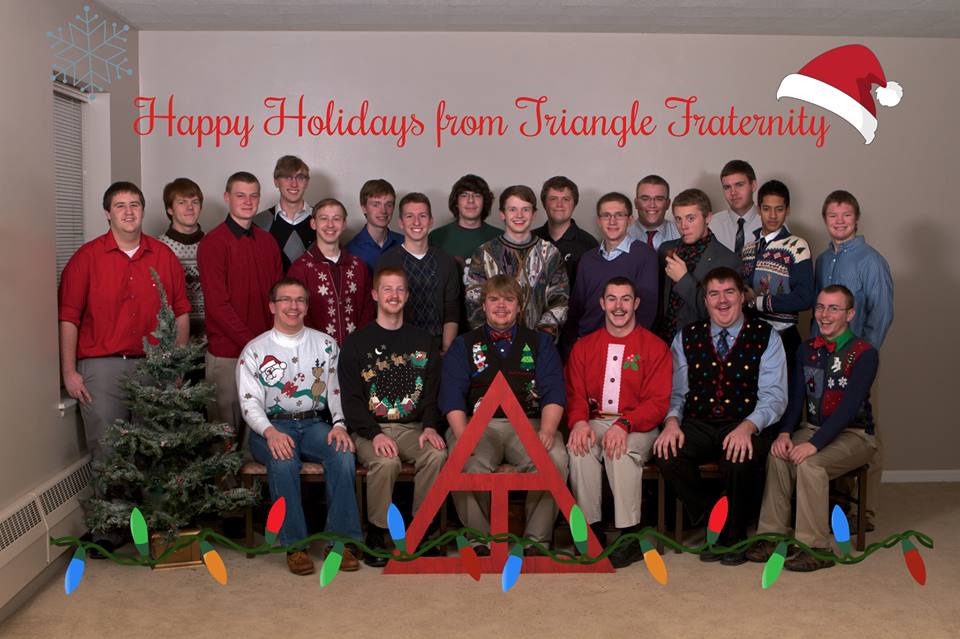 Winner: Triangle Fraternity      	     Pizza party at next meeting
Special Events
Matthew 25 Ministries
Service opportunity: Saturday, March 22, 11 AM – 1 PM
Jetts Egg Drop 
Wednesday, March 5
Relay For Life – Help fight Cancer!
 Friday, April 4 - Saturday, April 5
9 potential service hours!
Talk to me after meeting or email me at:
blincosv@mail.uc.edu
President: 
Dane Sowers
FELD
Next Meeting: 
Thursday, February 27th from 7:30-8:30
643 Baldwin
Upcoming events:
Habitat for Humanity – this Saturday from 8am-4pm.
Email sowersdd@mail.uc.edu with questions or to be added to the email list.
Next Meeting
March 10th, 2014
Location: 525 Old Chem 5:30 PM
Visit us at our office – 652 Baldwin
www.tribunal.uc.edu
(513) 556-5439